Introduction to MS Dynamics  (Warehouse Management  Role Tailored Client version) show for NAV 2016W1 and NAV 2016CZ
Ing.J.Skorkovský,CSc. 
MASARYK UNIVERSITY BRNO, Czech Republic 
Faculty of economics and business administration 
Department of corporate economy
Simplified Warehouse Management (WM)
Use of location White-see setup next slides
WM creates another types of entries than Item Ledger Entries, Reservation Entries or Value Entries – Warehouse Entries
Causes of these entries are another stock operations :
Receipt
Put-away
Pick 
Shipment
Warehouse workflow
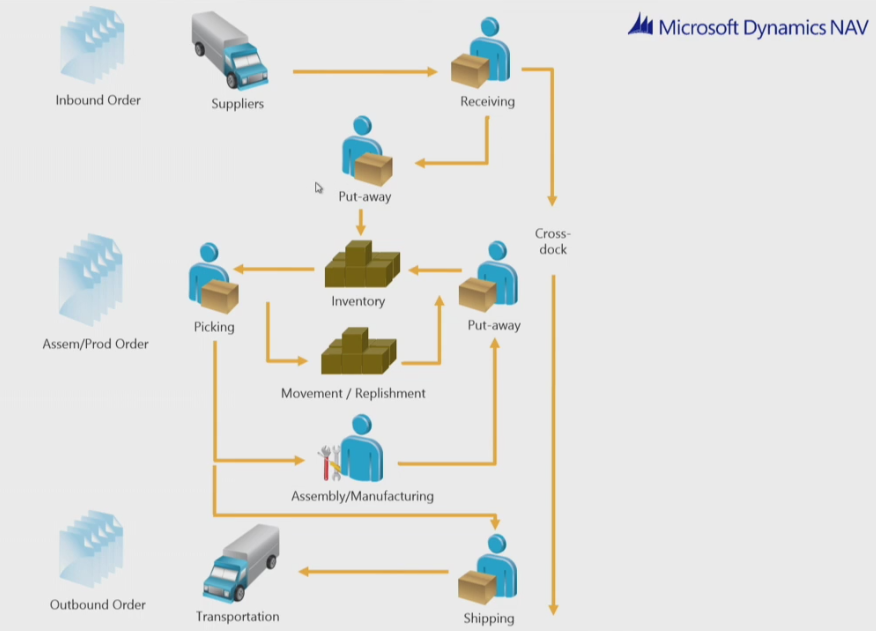 Main WM Outline
Shipping Zone
Receiving Zone
Bin PutPick
B1
PO
PA
WHR
S0
WHS
Pick
B2
Bn
Bin W_08_001 (B0)
(Receiving Bin)
Bin W_09_001 ( E )
(Shipment Bin)
Item
Picking Zone
WHR=Warehouse Receipt; PA=Put-away; PO=Purchase Order; SO=Sales Order
Location setup-White 2016W1
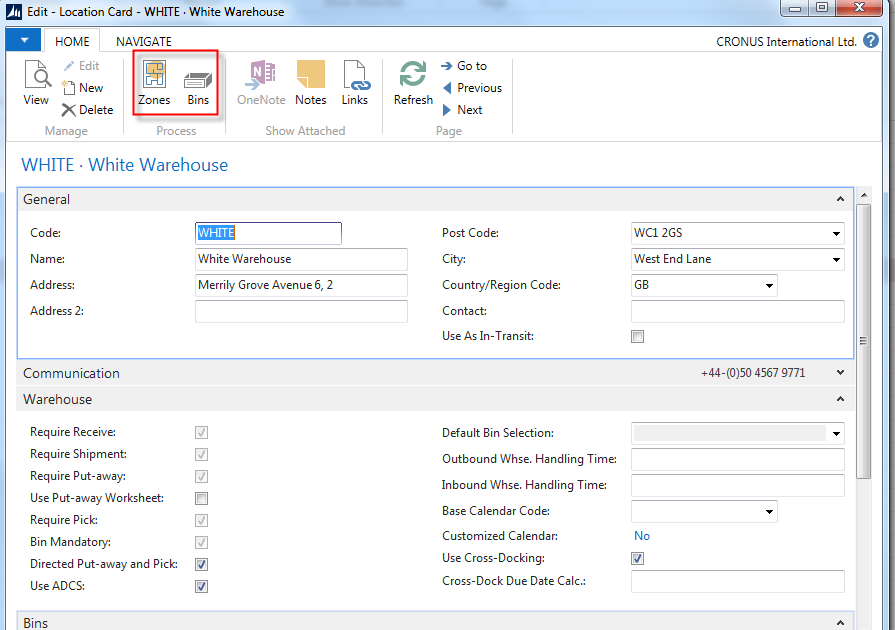 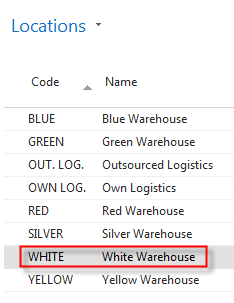 Location setup-White 2016CZ
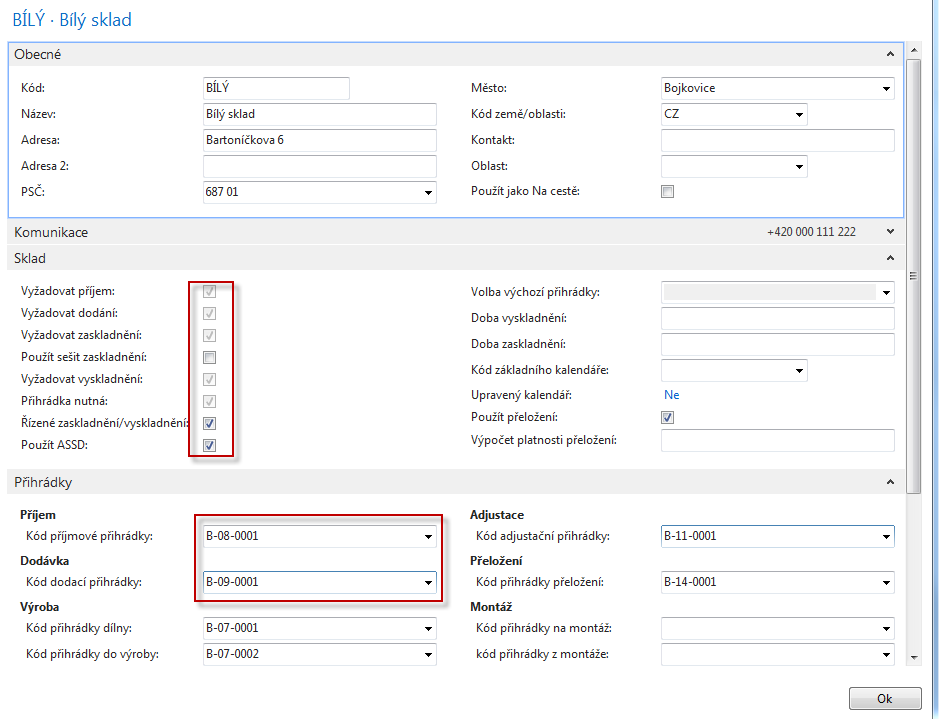 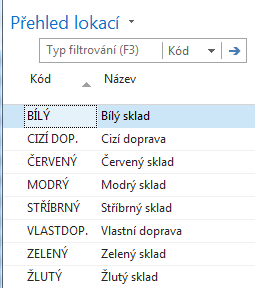 From White Location to Bins 2016W1
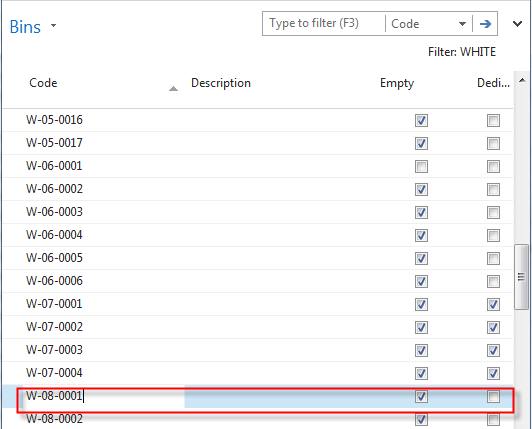 Bins can be empty or not, dedicated  
or floating and so on. It is  described in
related word document (WHM setting)
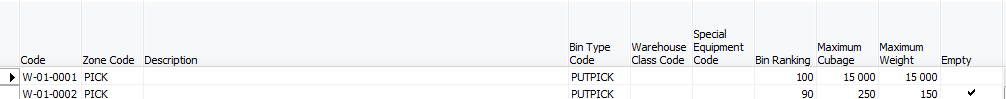 From White Location to Bins 2016CZ
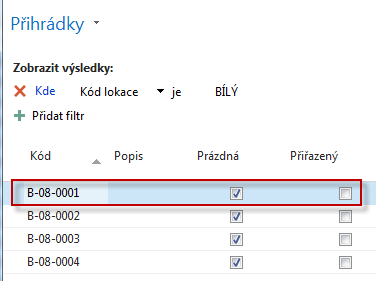 Text for home study !!!
Bin ranking is a method of prioritizing replenishment movements picks and put-aways.  Indicating which bin needs to be replenished or needs to have items picked or put away first.  And this is done so with a bin ranking.  And a bin with a high ranking number has a higher priority than the one with a low number.
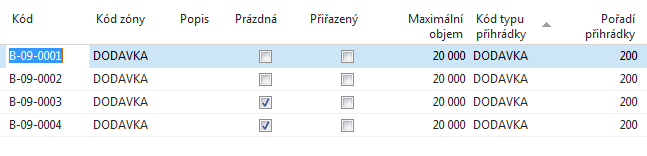 Bins can be empty or not, dedicated  or floating and so on. It is  described in
related word document (WHM setting) – see study material !!
WH Zones 2016 CZ
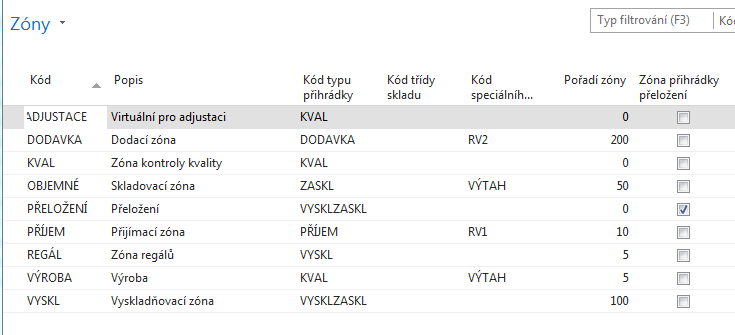 Setup of WH employee (e.g Puller or Picker)-2016W1
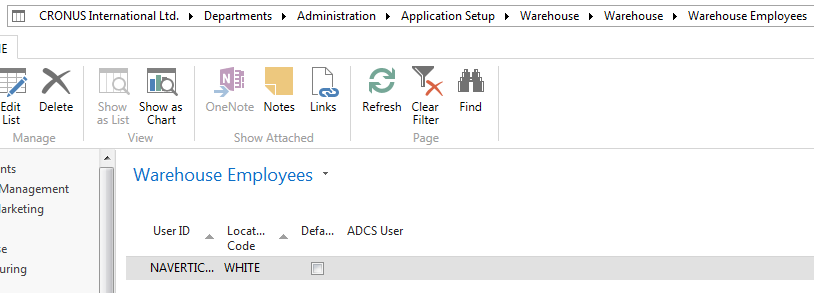 ADCS-Automatic Data Capture System
You can use your automatic data capture system (ADCS) to register all movements of items within the warehouse and to register all 
journal activities, including quantity adjustments in the warehouse item journal, physical inventories and reclassifications. 

To use ADCS, each item stored in the warehouse must be given an item identifier. You must also set up mini-forms, handheld functions, data exchanges and some fields concerning ADCS, all of which you can find in the Warehouse Management Setup window.
Text for home study !!!
Setup of WH employee (e.g Puller or Picker) 2016CZ
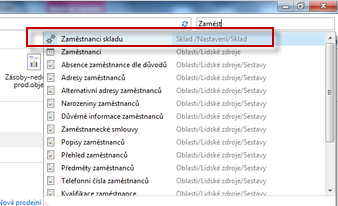 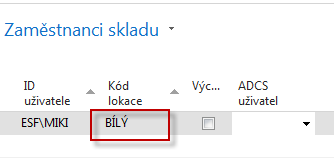 ADCS-Automatic Data Capture System
Text for home study !!!
You can use your automatic data capture system (ADCS) to register all movements of items within the warehouse and to register all 
journal activities, including quantity adjustments in the warehouse item journal, physical inventories and reclassifications. 


To use ADCS, each item stored in the warehouse must be given an item identifier. You must also set up mini-forms, handheld functions, data exchanges and some fields concerning ADCS, all of which you can find in the Warehouse Management Setup window.
User setup 2016CZ
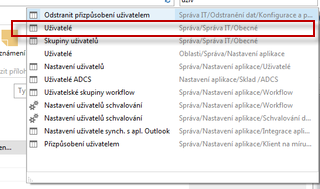 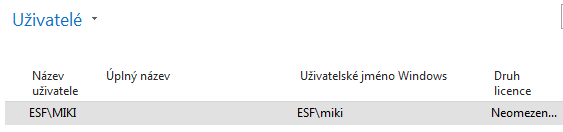 Purchase Order 2016W1
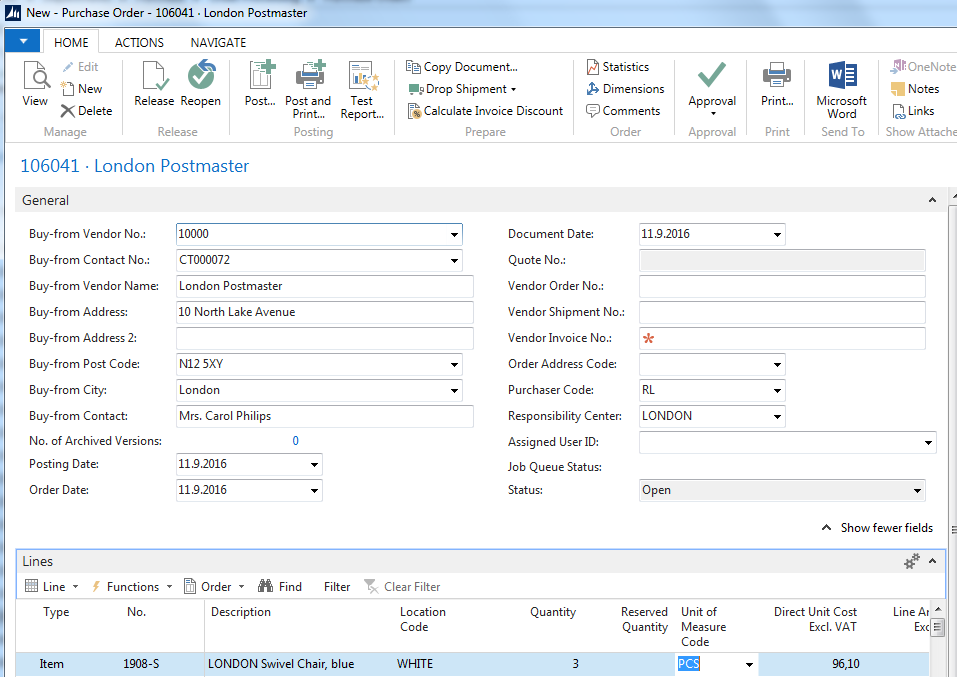 Purchase Order 2016CZ
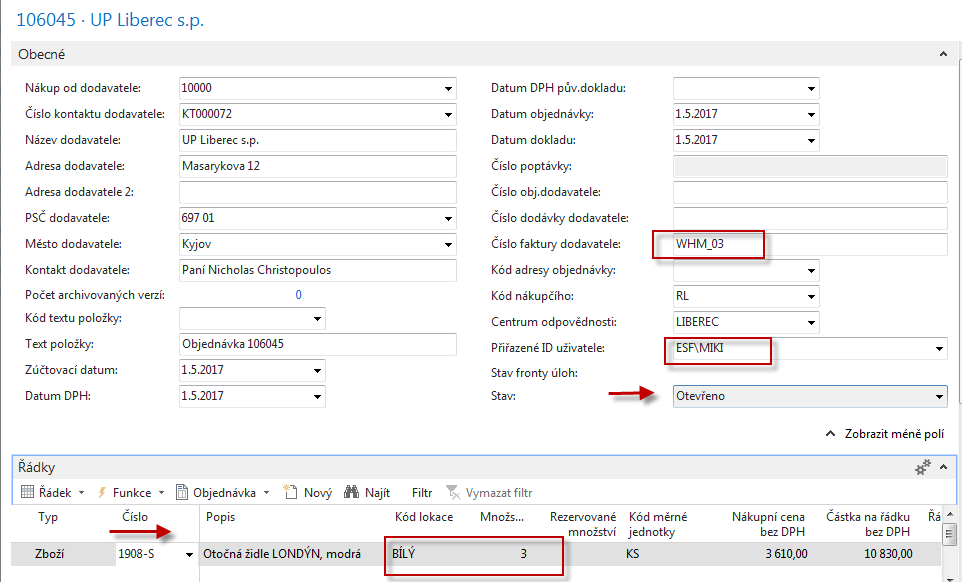 PO have to be firstly Approved ->Released 2016W1 (Approval  will be not employed in 2016CZ!! Only Releasing)
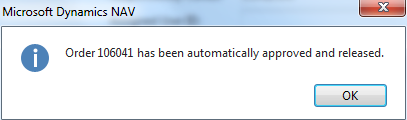 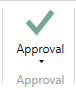 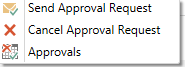 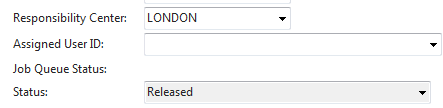 Enter by F4 assigned employee (Puller,…)
Creation of WH Receipt 2016W1
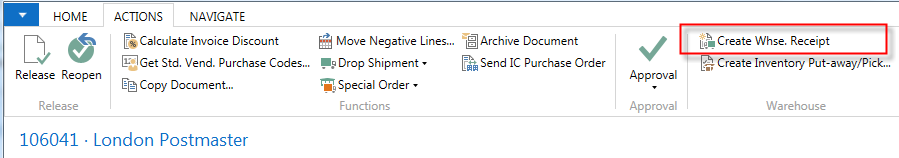 PO have to be firstly released 2016CZ
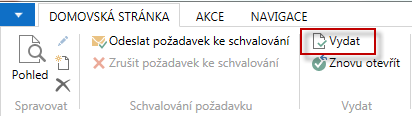 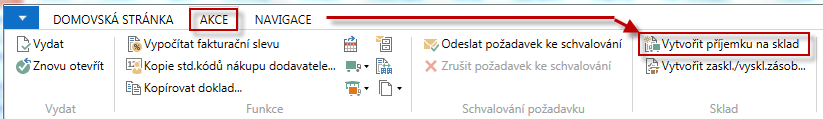 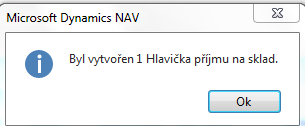 SEE next slide for NAV 2016CZ
Created WH Receipt 2016W1
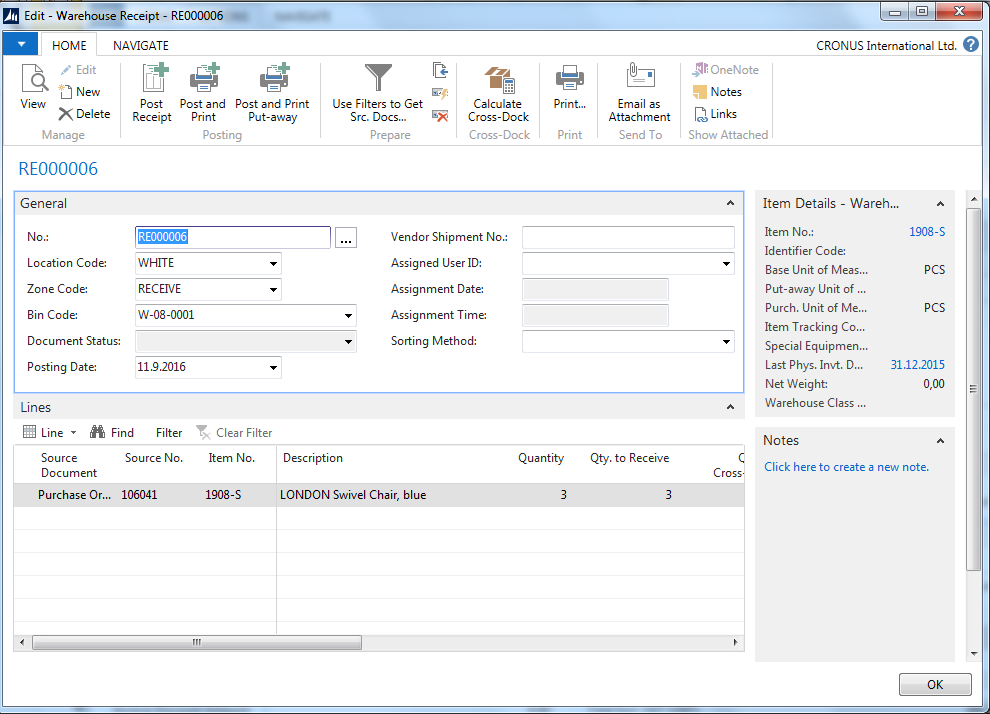 You can see Receiving bin (W-08-0001, see white location setup).
Zone : RECEIVE
Created WH Receipt 2016CZ
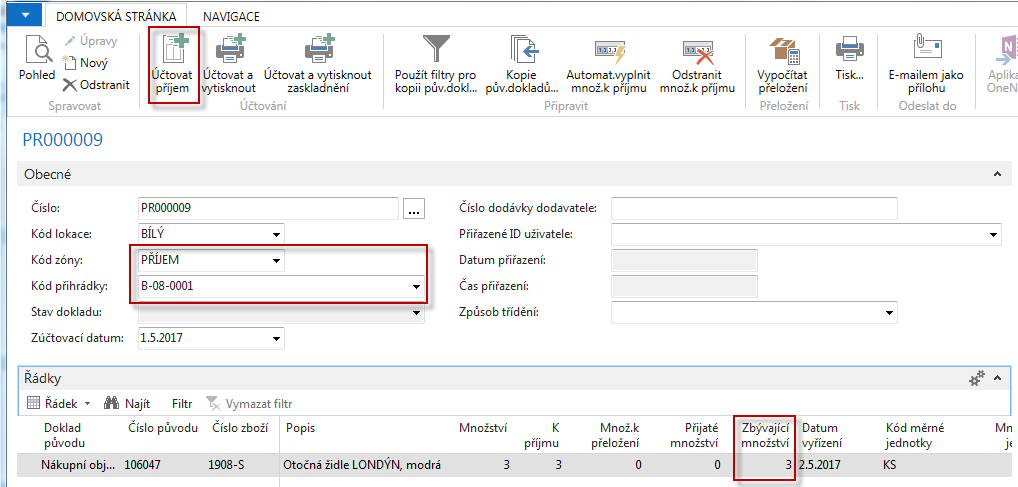 You can see Receiving bin (W-08-0001, see white location setup).
Zone : RECEIVE
SEE next slide for NAV 2016CZ
Posting of this document (WHR) 2016W1
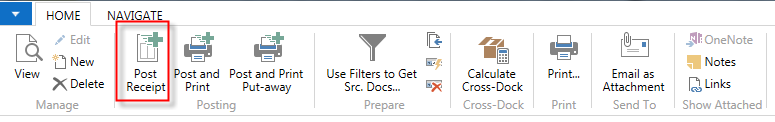 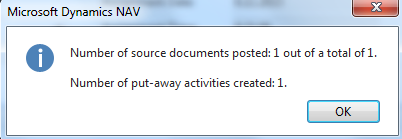 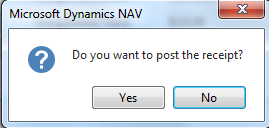 Put-away is automatically created  after Posting (F9)  of Receiving document !!!
Posting of this document (WHR) 2016CZ
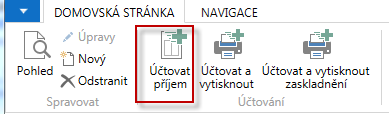 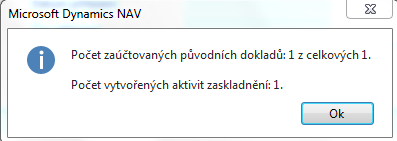 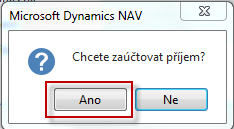 Put-away is automatically created  after Posting (F9)  of Receiving document !!!
Receive bin is not empty 2016W1
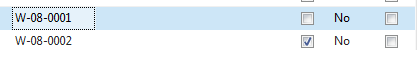 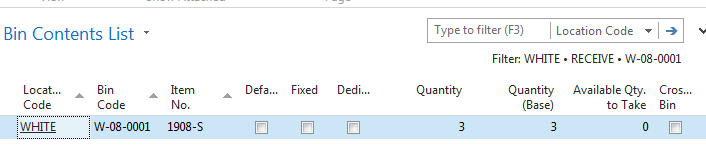 Receive bin is not empty 2016CZ
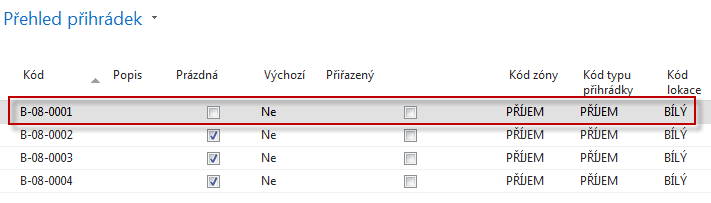 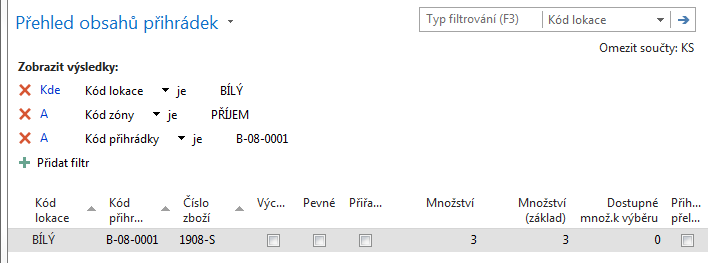 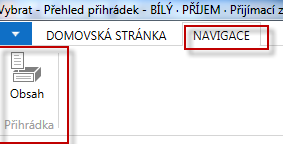 Put-away line 2016W1
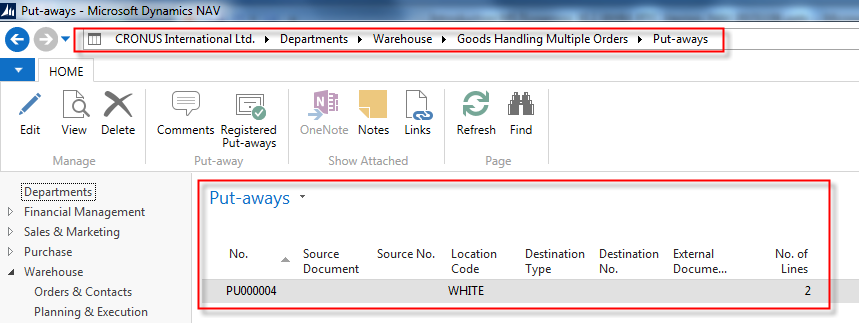 Put-away line 2016CZ
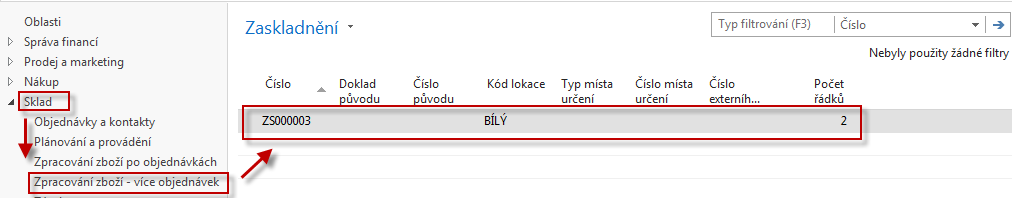 Put-away document 2016W1
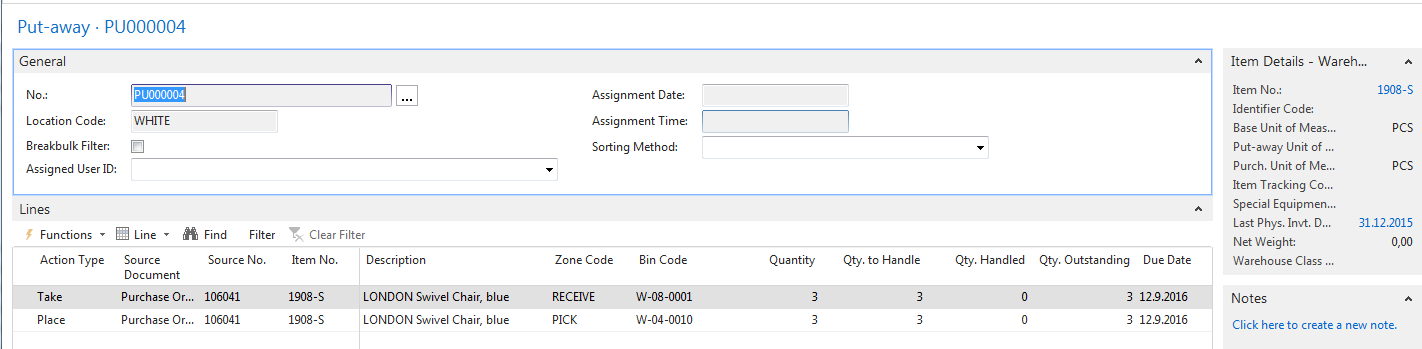 Two actions : Take from  bin W_08_0001 and Place to suggested  W_04010
Put-away document 2016CZ
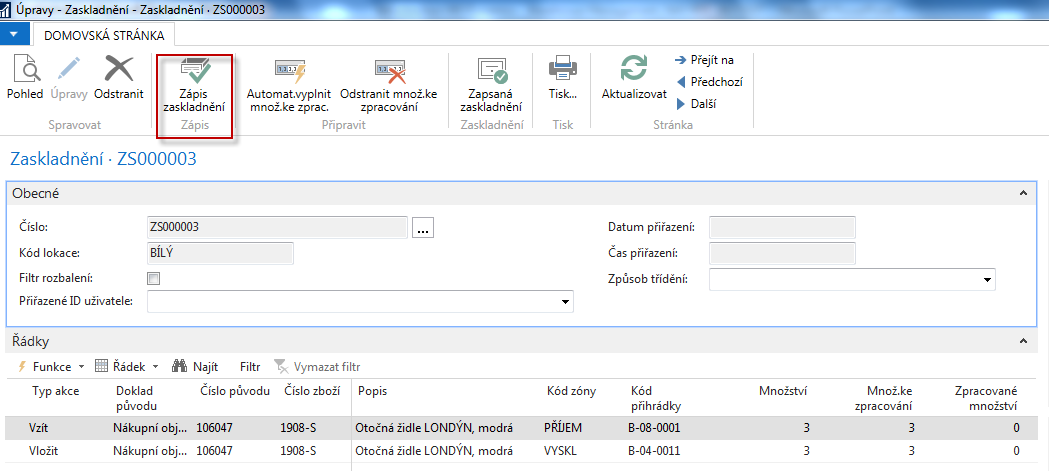 Two actions: Take (Vzít) from  bin B_08_0001 and Place (Vložit) to suggested  B_04011
Register Put-Away 2016W1
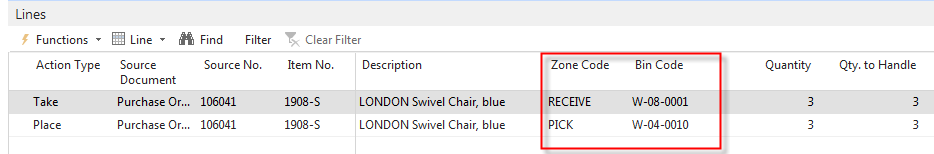 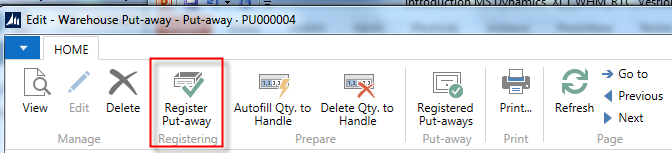 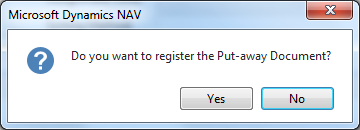 Register Put-Away 2016CZ
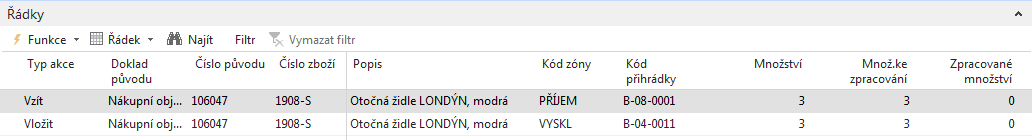 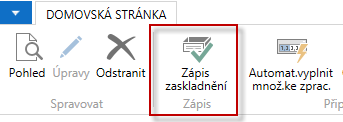 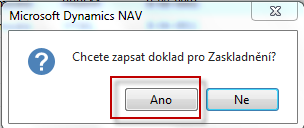 WH entries 2016W1
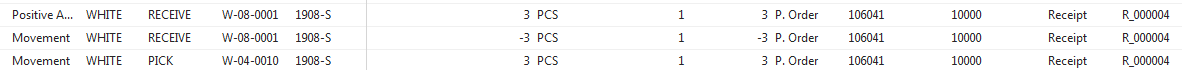 Report Bin Content
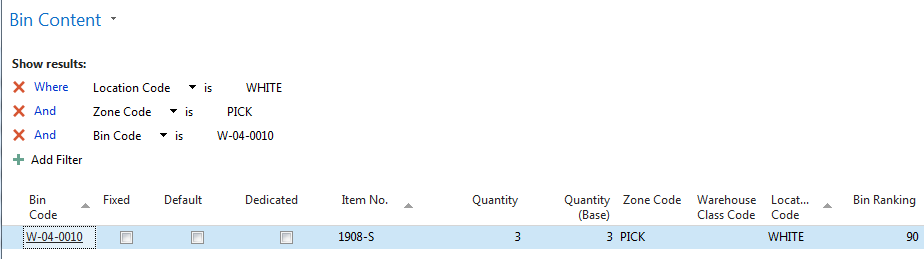 WH entries 2016CZ
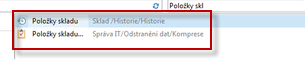 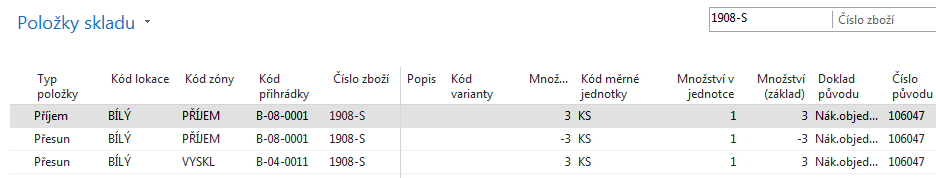 Posting of PO-only Invoice 2016W1!!!
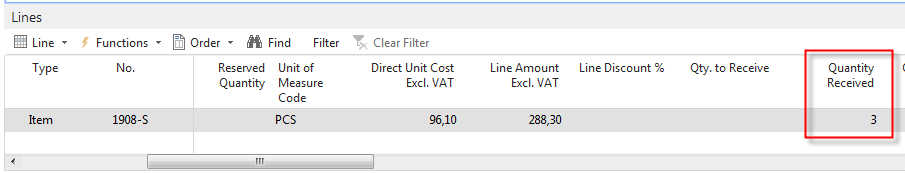 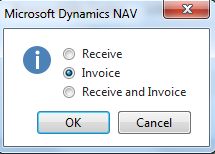 Posting of PO-only Invoice 2016CZ1!!!
Header of PO
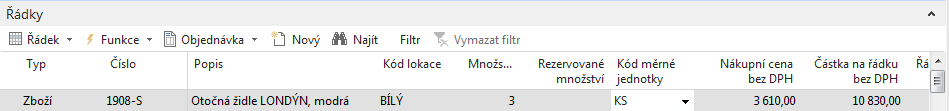 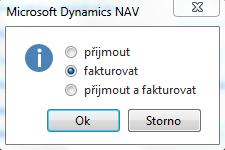 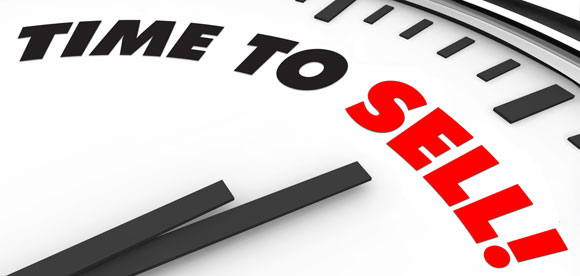 Sales order and creation of WHS Shipment 2016W1 (error in picture, marked must be lower one : Create Warehouse-Shipment!!)
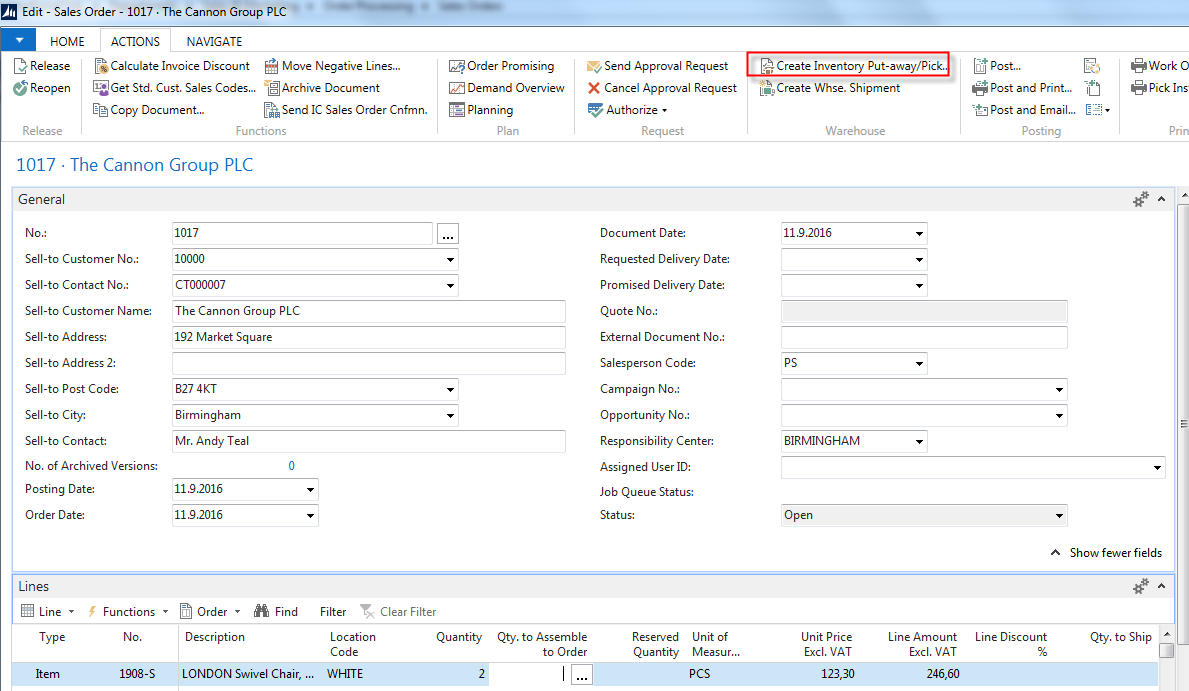 Must be released !!
Sales Order (SO)and creation of WHS Shipment 2016CZ
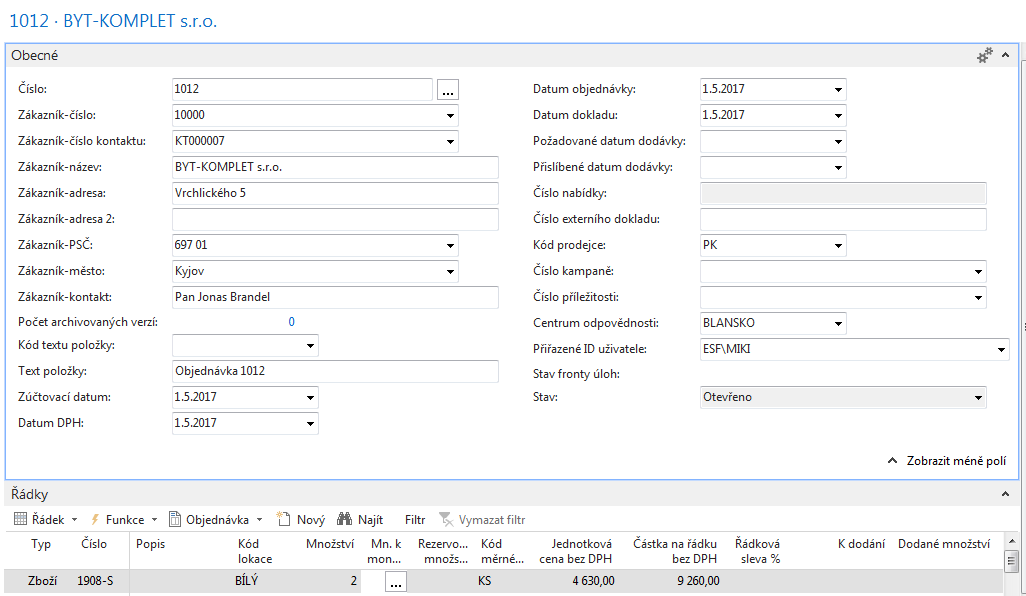 SO must be firstly released  (Vydat)  !!
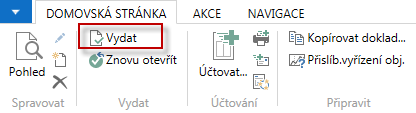 Sales Order (SO)  WHS Shipment 2016CZ(vytvoření dodávky ze skladu-picking)
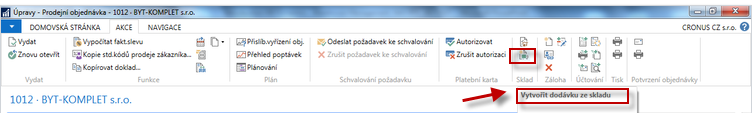 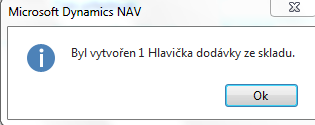 SEE created document
Warehouse Shipment has been created 2016W1
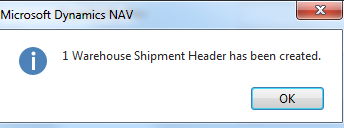 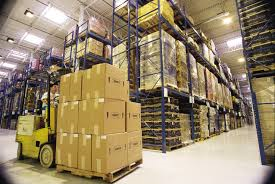 Warehouse Shipment has been created 2016CZ
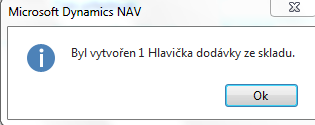 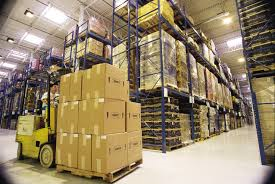 WH Shipment document 2016W1
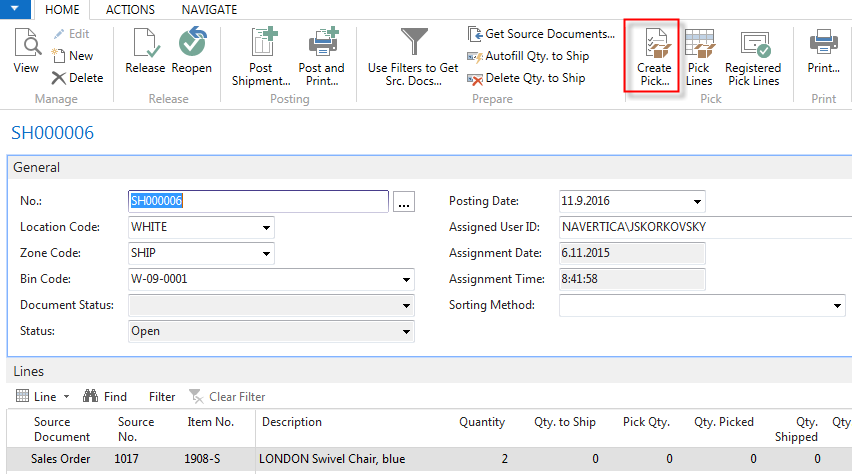 From this document you have to Create Pick !!!
WH Shipment document 2016CZ
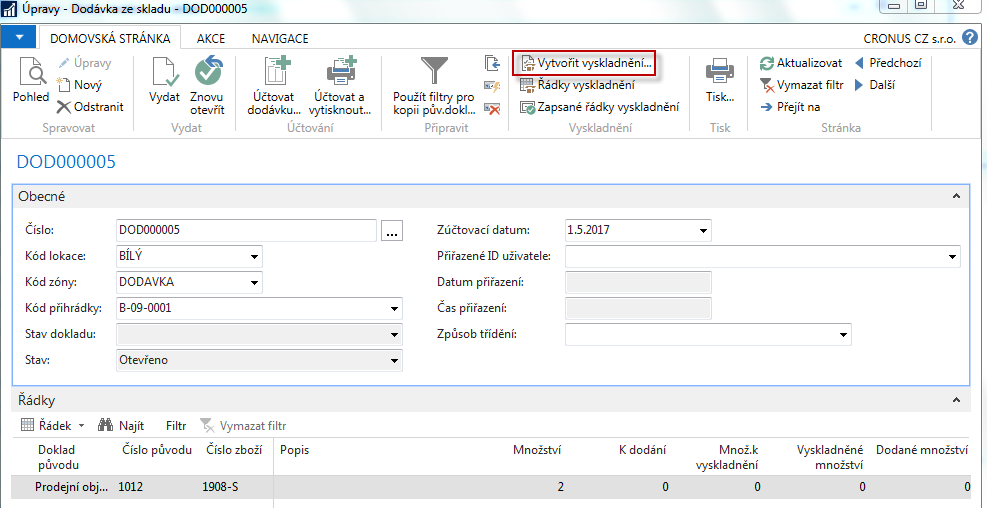 From this document you have to Create Pick !  (Vytvořit vyskladnění) !!
Parameters necessary to create pick 2016W1
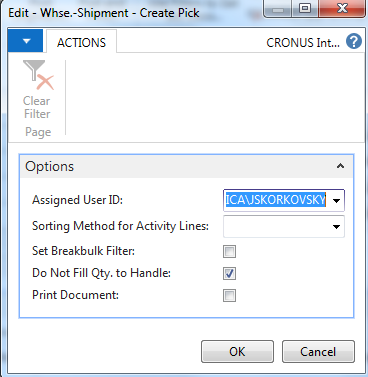 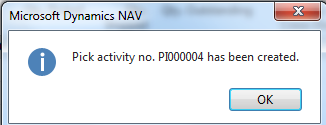 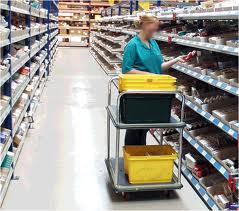 Parameters necessary to create pick 2016CZ1
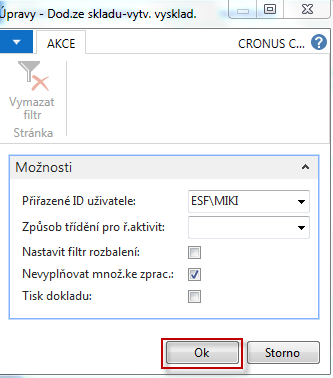 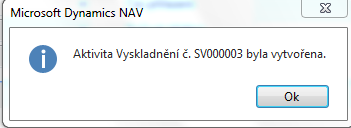 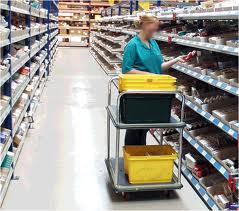 Pick lines 2016W1
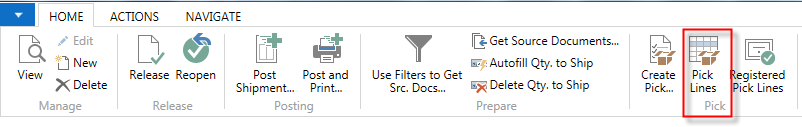 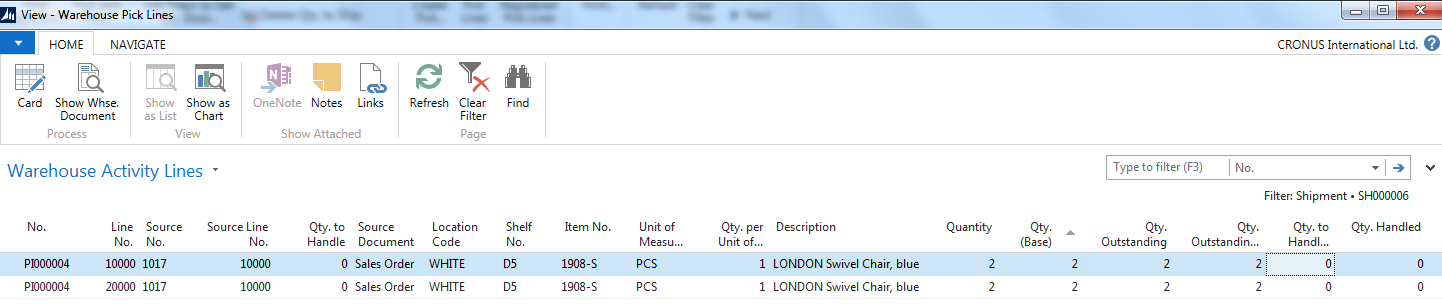 Pick lines 2016CZ
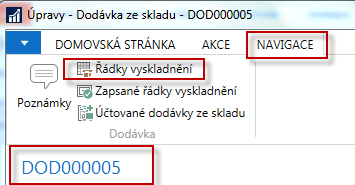 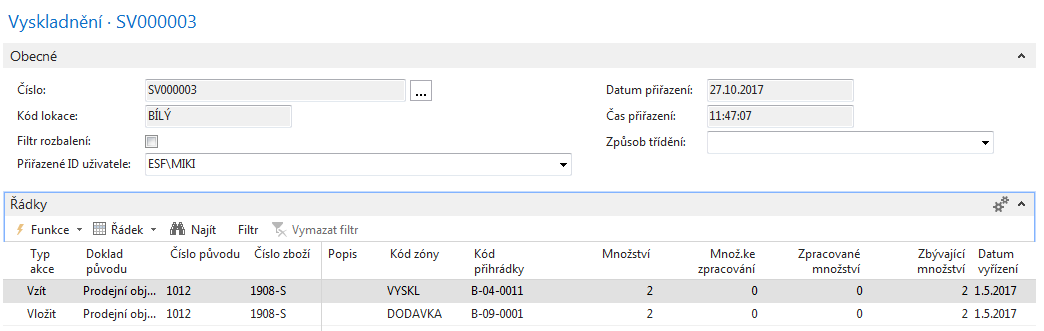 Pick lines 2016CZ
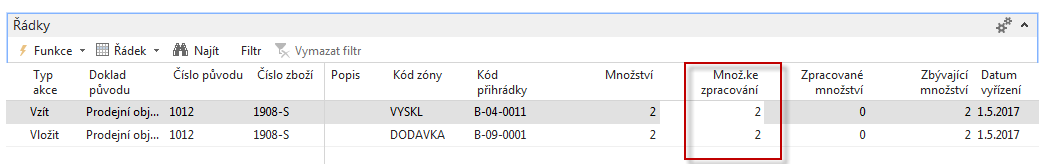 Manually enter quantity to handle (Množství ke zpracování)
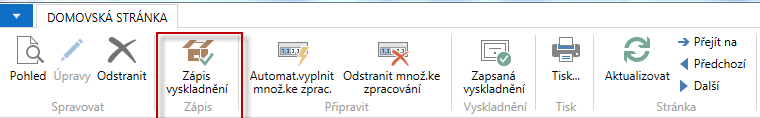 Pick document 2016W1
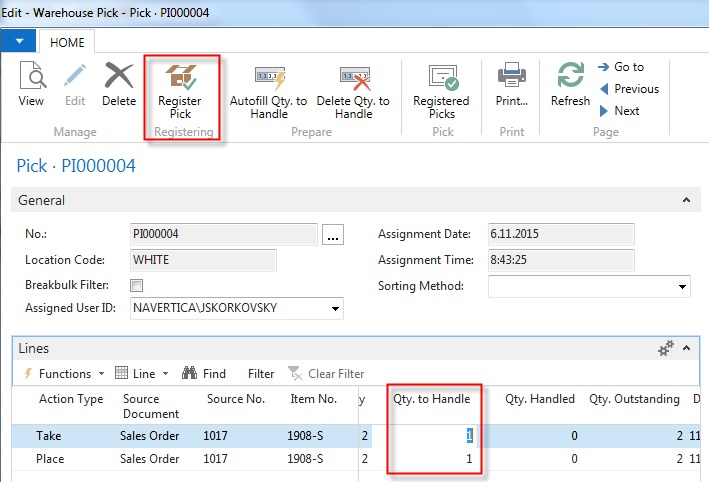 You must enter manually or by BAR code reader Quantity  to handle !!
Registering Pick Document 2016W1
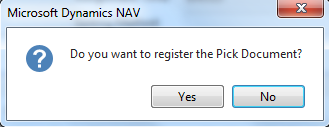 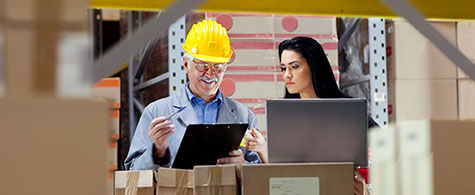 Registering Pick Document 2016CZ
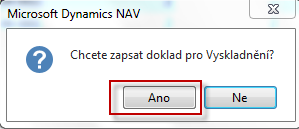 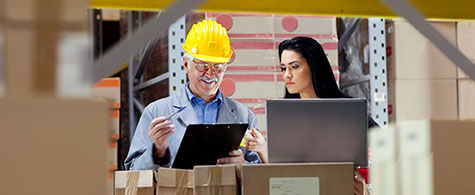 Shiping from WH Shipment 2016W1
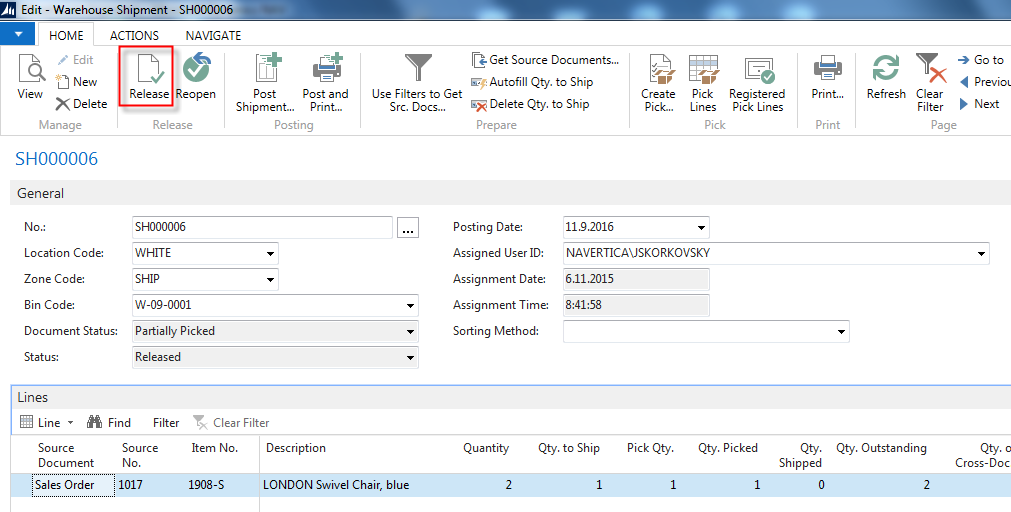 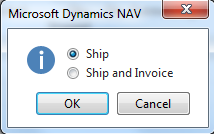 Shiping from WH Shipment 2016CZ
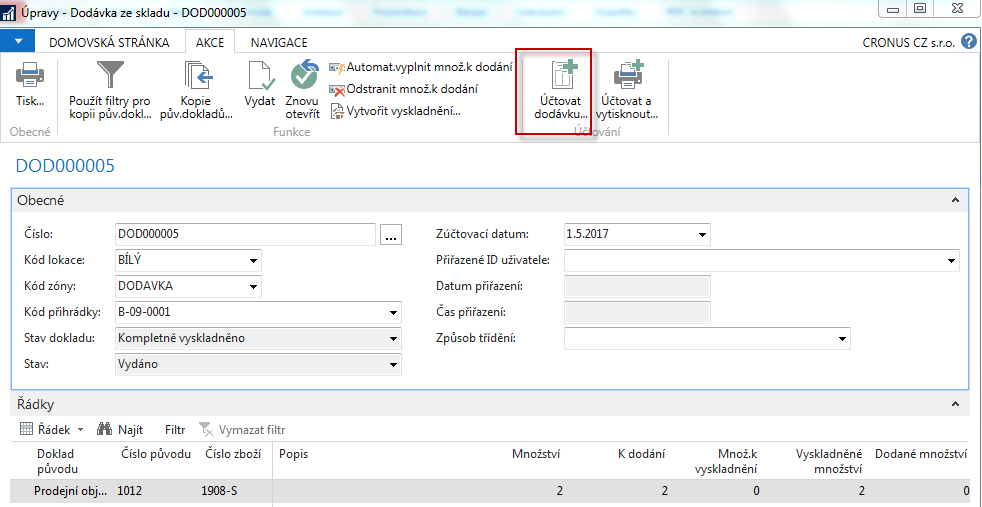 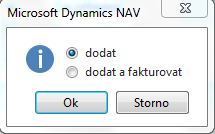 Ship lines has been posted 2016W1
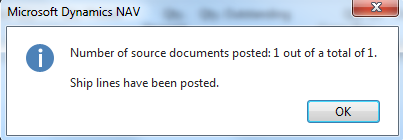 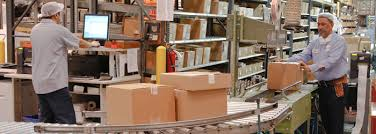 Ship lines has been posted 2016CZ
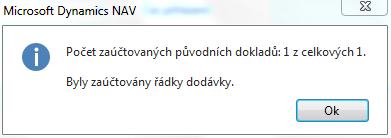 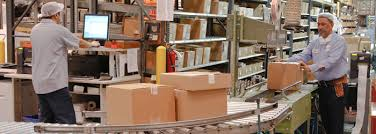 Posting of Sales order 2016W1
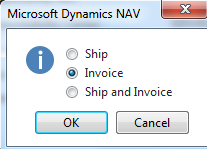 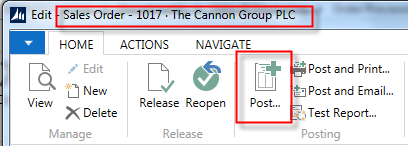 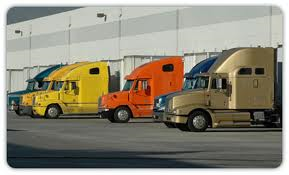 Posting of Sales order 2016CZ
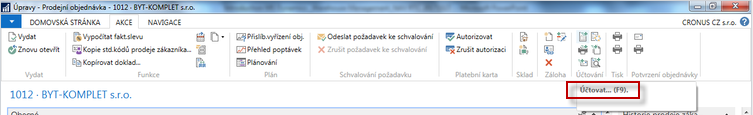 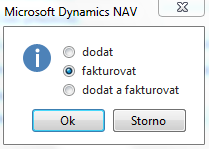 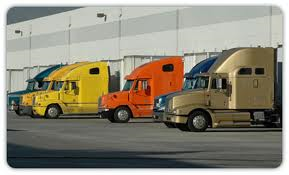 Item ledger entries  ands WH ledger entries 2016CZ
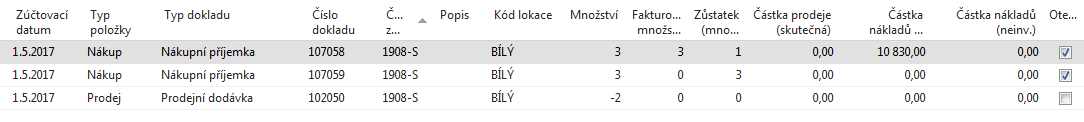 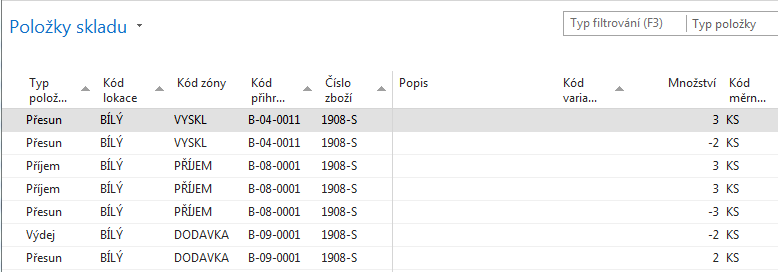 Classic 2009NAV -WHM
Location White I
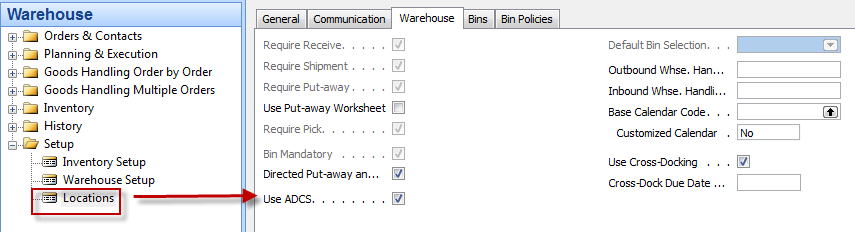 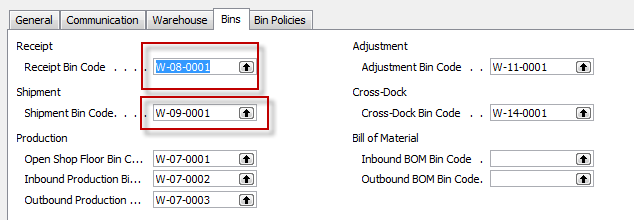 Location White II
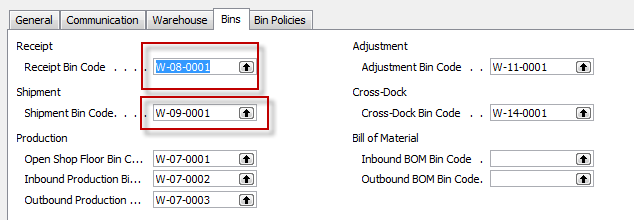 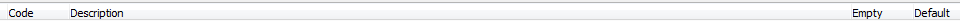 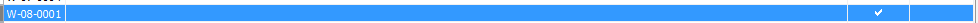 Setup if ID exists and we have to assign warehouse employee
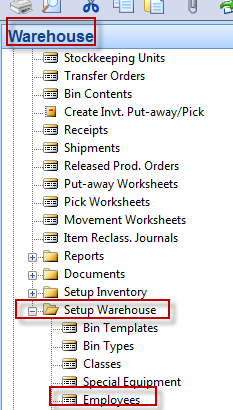 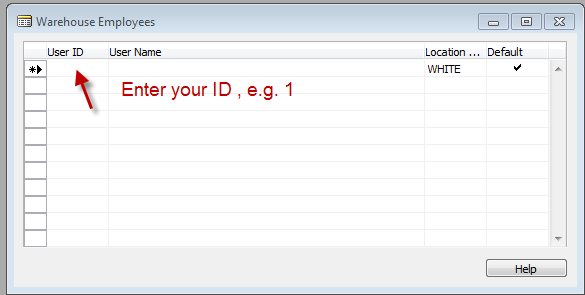 PO and Open->Release
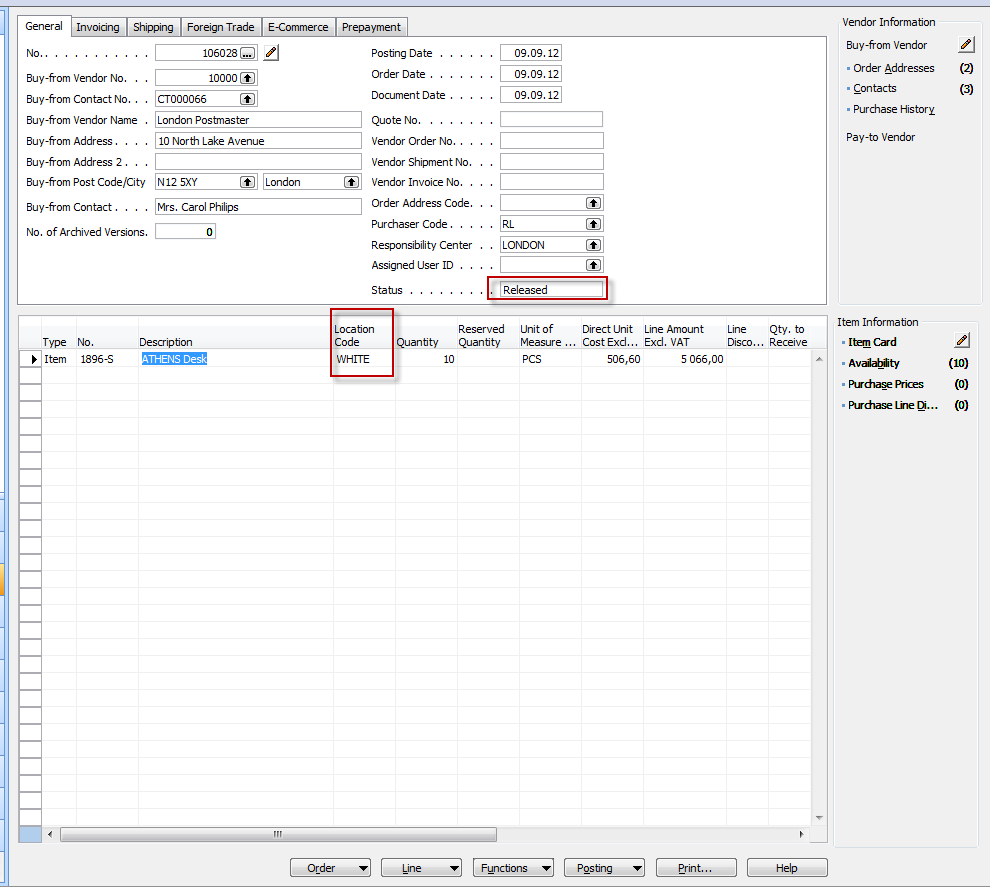 Creation of the Warehouse Receipt
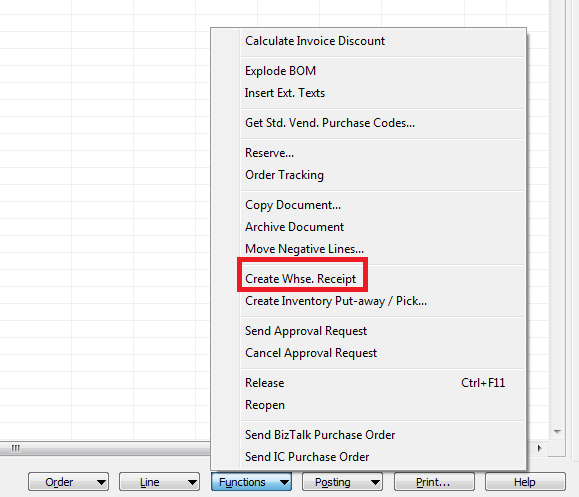 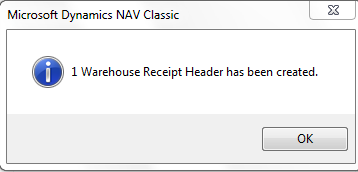 WH Receipt (F11->PA created)
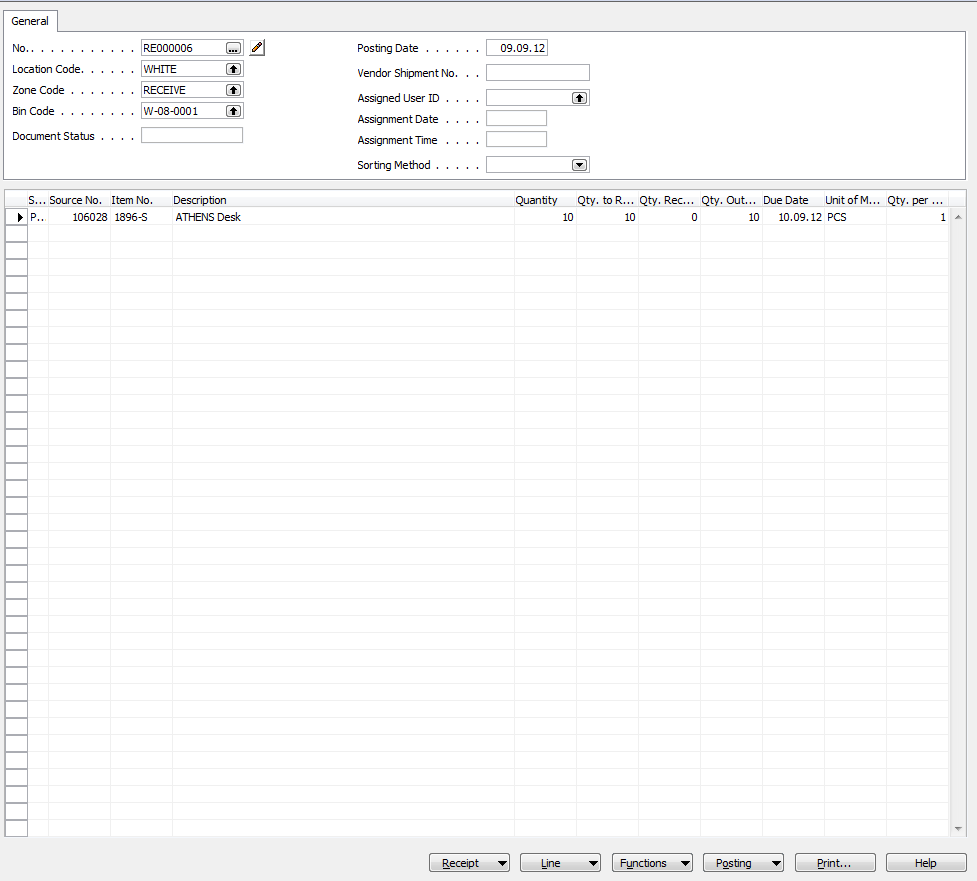 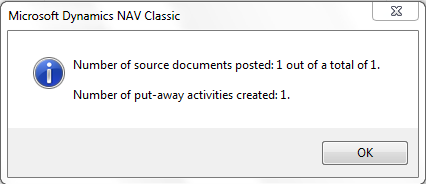 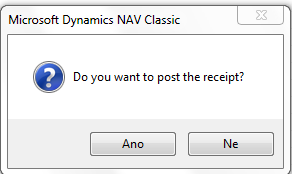 Receipt bin content
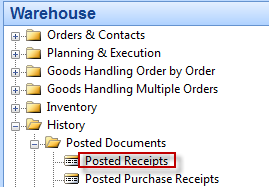 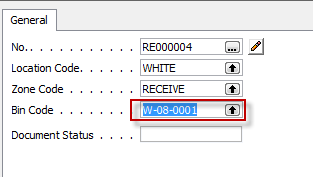 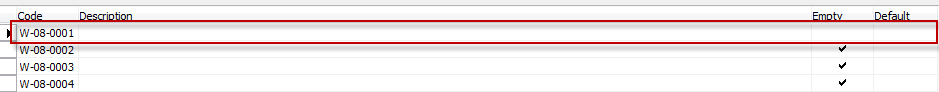 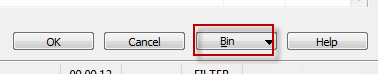 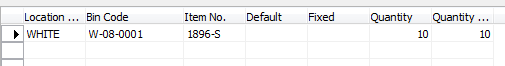 PO Lines after WH Receipt was posted
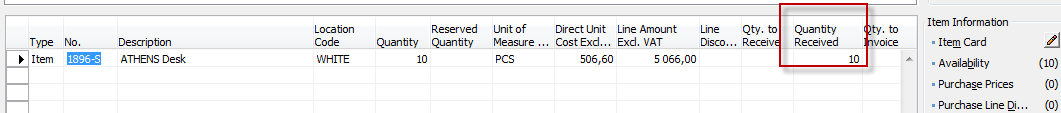 Created Put-aways
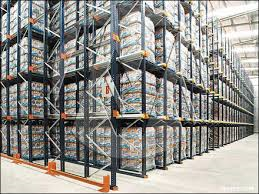 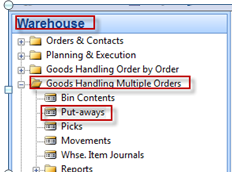 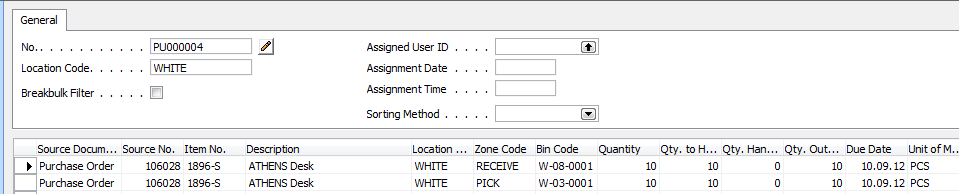 You can show a column there Action /Take-Place)
Registering  Put-aways (F11)
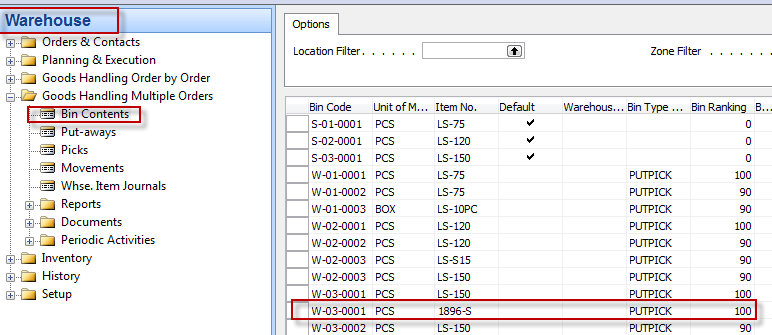 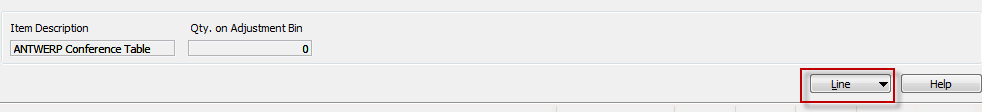 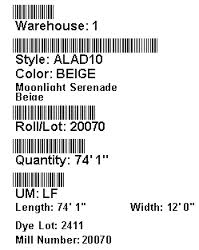 Warehouse Entries
Warehouse Entries
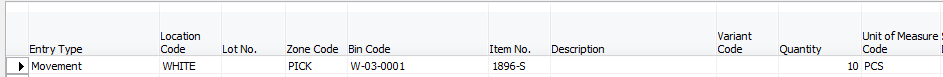 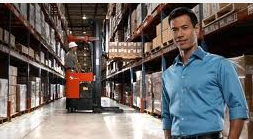 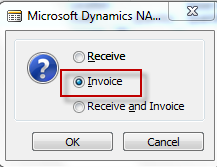 Posting PO (only Invoice)
Sales Order
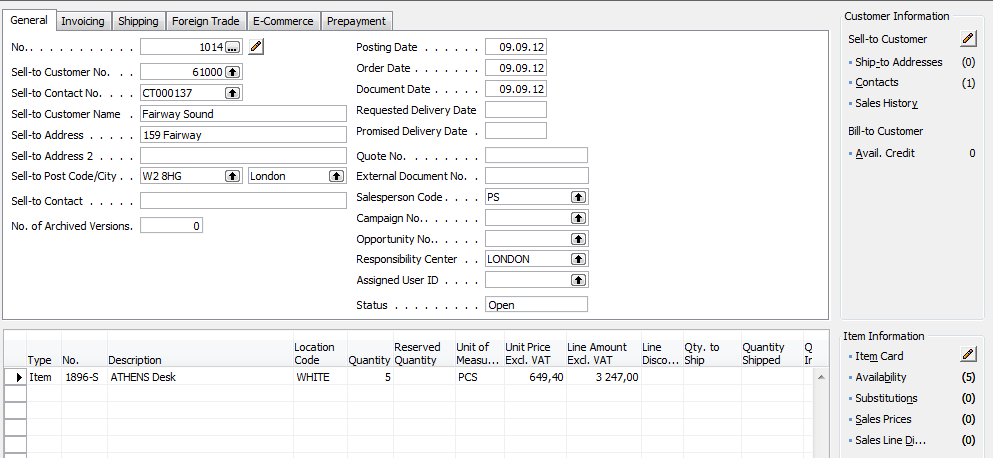 10=5+5
Creation of Warehouse Shipment
Before  WH S creation change SO status from Open to Released  !!
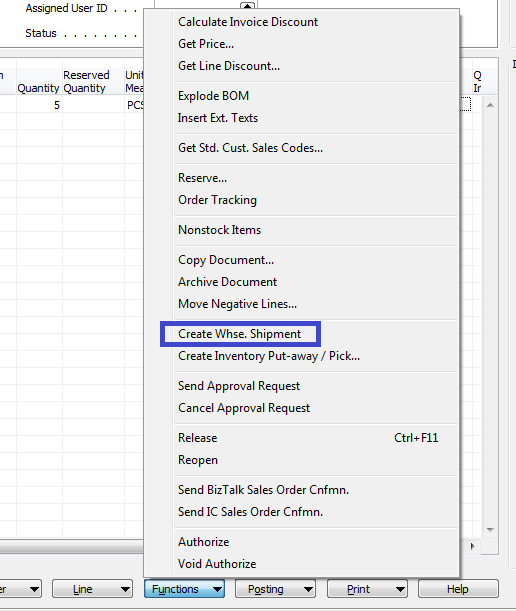 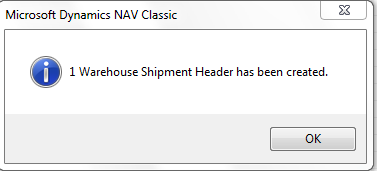 WHS Document and Pick Creation
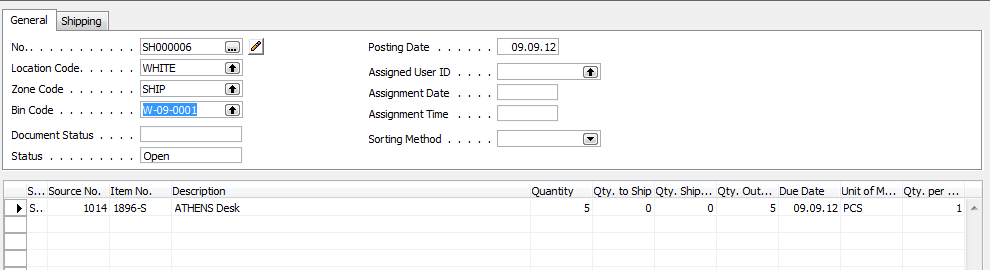 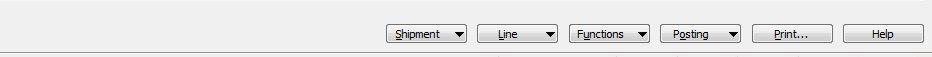 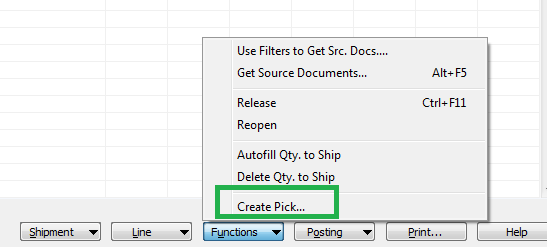 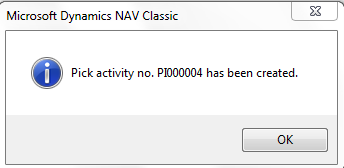 Created Pick
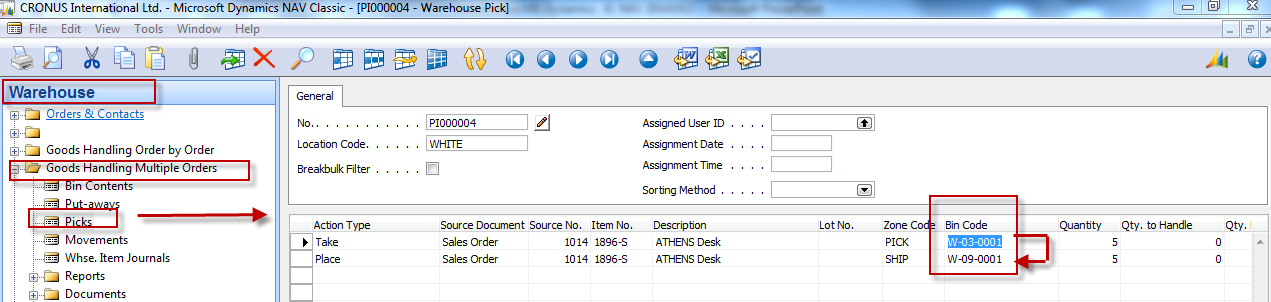 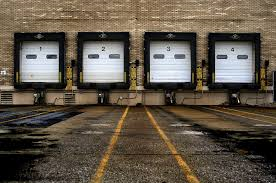 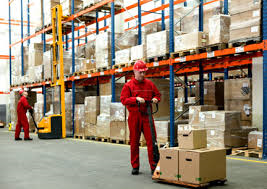 W-09-0001
W-03-0001
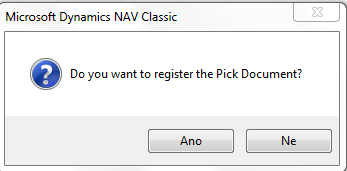 YES
Before Registering …
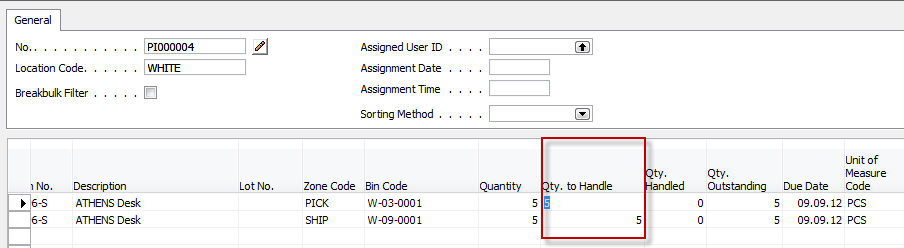 Enter Quantity to Handle
WH Shipment document
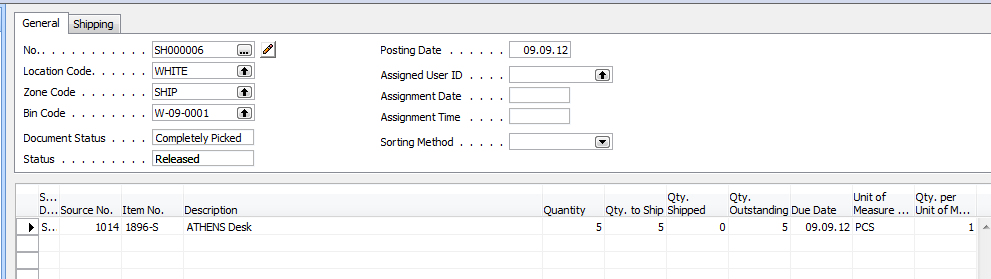 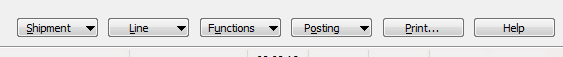 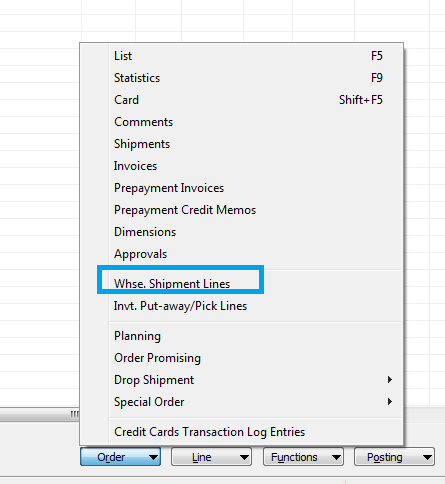 How to get there from SO ???
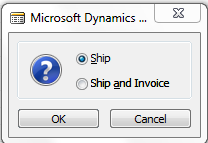 SO –Post only Invoice
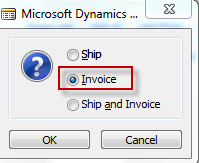 Warehouse Entries
See next slide
Warehouse Entries
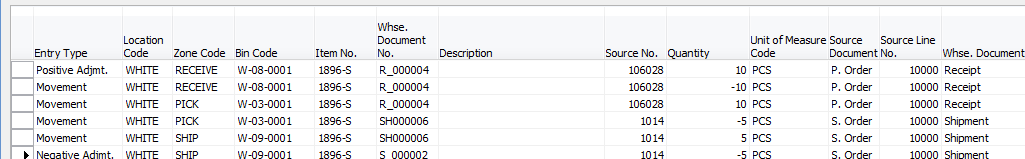 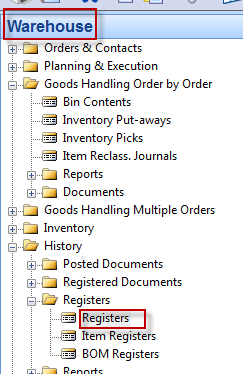 Comment : use filter F7=Item No.=1896-S in order to only Item used in our model!!!
End of the section  (Warehouse management)
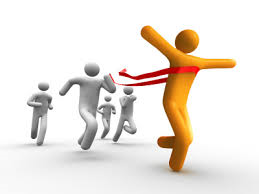